IGCSE Business Studies
1.3.1 Enterprise and Entrepreneurship
i-study.co.uk
Characteristics of Entrepreneurs
What is an entrepreneur?
What is enterprise?
What is a characteristic?
Watch the video – what characteristics do you think define entrepreneurs?
https://www.youtube.com/watch?v=CzJEF4DGCWU
i-study.co.uk
[Speaker Notes: Enterprise: means a firm or a risk taken by someone setting out in business]
Characteristics of Entrepreneurs
i-study.co.uk
Rewards of Risk-Taking
i-study.co.uk
[Speaker Notes: Entrepreneurs need to make a calculated risk by weighing up risk vs rewards]
Drawbacks of Risk-Taking
i-study.co.uk
Business Plans
To form their ideas, entrepreneurs often write up business plans.
A business plan is a document that looks at a wide range of issues relating to the firm, including:
The market it is operating in
The objectives of the firm
The business strategies to achieve these
The predicted costs and profits
i-study.co.uk
Contents of a Business Plan
Questions it should answer
Business Plan:
i-study.co.uk
[Speaker Notes: What’s the idea? What’s the product?  What’s the USP? How much money do I predict to make? How much does it cost? What’s the rent? How many firms are in the industry? Who’s buying? At what price? Where am I selling it? How am I producing it? What are the profit margins? Where’s the start-up coming from? How’s it going to be made? What’s my role? What are the main areas of risk?]
Reasons for Business Plans
For proof of concept
To provide direction
To evaluate areas of strength and weakness
To focus on areas of importance e.g. finance raising, shareholders
For accountability
For measuring success
To gain finance
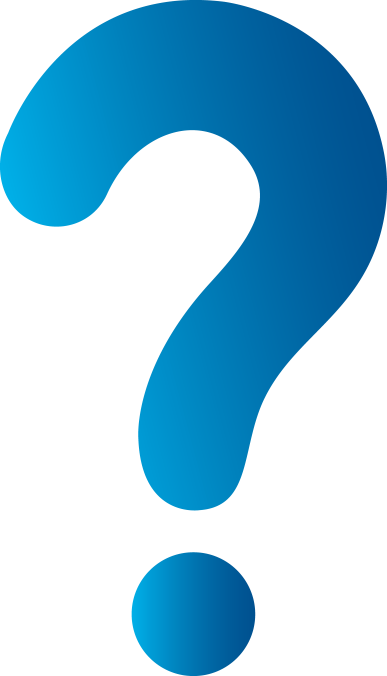 i-study.co.uk